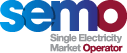 Mod_17_19 DSU State Aid Compliance Interim Approach

24th October 2019
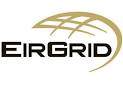 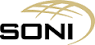 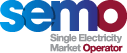 Summary Information - Decision
The Demand Side Unit State Aid Compliance Decision Paper (SEM-19-029) requested the generation of a Modification Proposal to enable the Modifications Committee to implement the decision within the Code

The focus of this decision was that an exemption of DSUs from RO payback oblications allowed for DSUs to only have Difference Charges apply in relation to non deliver; however, this exemption ceases commencing October 2020

The decision provides for an interim solution which in which energy payments are to be made to DSUs only where there is an RO event in order to provide the necessary revenue for them to pay Difference Charges on the same basis as other Unit types

The decision also provides for Non Performance Difference Charges for DSUs to be aligned to the same mechanism as for other Unit types and for a recovery mechanism to apply to cover the additional energy payments where there is an RO event
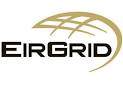 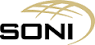 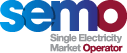 Summary Information - Principles
At a high level, the decision requests the Modifications Committee to determine an Interim solution  to achieve the intended outcomes which:

provides for energy payments in the balancing arrangements to be made to DSUs only where there is an RO event in a market where demand reduction is traded or delivered (including where such trade is in the Ex Ante markets)

provides for Difference Charges to apply where there is an RO event and a demand reduction has been traded/delivered or there is a non delivery and there is an RO event in the Imbalance Price

socialises the cost of the new energy payments via a mechanism which is robust to the lumpy nature of DSU energy payments and ensures that all DSU energy payments are made

allocates the costs of recovery for the new energy payments between suppliers in line with the equity assessment criteria applied in the design of the I-SEM, i.e. “that the market design should allocate the costs and benefits associated with the production, transportation and consumption of electricity in a fair and reasonable manner”

can be implemented by 1st October 2020
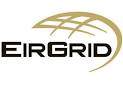 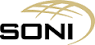 Summary Information - Implementation
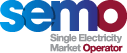 In order to implement this decision within the Code it will be necessary to:

Ensure that where Difference Charges are not triggered energy payments are still netted out by retaining the Trading Site Supplier Unit and setting its energy volume to cancel with the DSU energy volume

Introduce a mechanism to ensure that the necessary energy payments are made where Difference Charges are triggered across the market timeframes

Apply Difference Charges in the same way as for other units by lifting dis-applications for DSUs for Day Ahead, Within-day  Quantities/Charges and System Service Difference Quantities

Introducing the standard approach for DSUs for Non Performance Difference Charges and discontinuing the current exceptional treatment

Implement a recovery mechanism to recover the new DSU energy payments 

Make any necessary supplementary changes to other calculations which utilise Trading Site Supplier Unit volumes which are amended
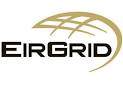 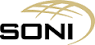 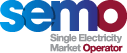 Summary Information – Options and Considerations
Whilst introducing Difference Charges is a single approach, there are alternatives to consider in relation to how to make and recover energy payments

Depending on the approach to making energy payments it may be necessary to make changes to the calculation of those charge items which use TSSU in their determination (CVMO, CCC, CIMP, CDIFFP, CSOCDIFFP) 

Options to consider for making energy payments:

Set QM for the TSSU passively to submitted Metered Quantity and adjust for trading approach via a relatively complex DSU Energy Payment Adjustment or Charge (CEADSU)

Set QM for the TSSU dynamically depending on trading approach and use a relatively simple CEADSU to adjust for trading approach
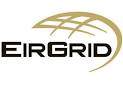 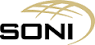 Summary Information – Options and Considerations
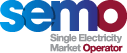 Some potential factors to consider for energy charging:

Which approach is easiest to further refine for an enduring solution?
Could one TSSU/CEADSU change set more readily  be amended for the enduring solution

Which approach is the most robust to the various scenarios in terms of appropriate outcomes?
Indication is that one scenario catered for by option 2 is not catered for by option 1 but otherwise they are apparently equivalent – scenario testing is incomplete

Which approach is the most elegant?
Least meddlesome in terms of Code/System change

Which approach is the easiest to implement?
Early indications from a system point of view are that they are comparable

Which approach best meets the requirements from the SEMC decision?
All energy payments being made and only appropriate energy payments being made i.e. no over/under recovery
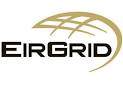 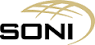 Summary Information – Options and Considerations
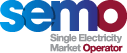 Options to Consider for Recovery Charging

Socialise recovery via the Residual Error Volume Charge


Socialise recovery via the capacity Socialisation Fund


Socialise recovery via the Imperfections Charge

Some potential factors to consider for Recovery Charging

Which approach applies the recovery to the most logically rational cost base?

Which approach is easiest to implement?

Which approach best meets the requirements of the SEMC decision regarding the Equity assessment criteria (fair and reasonable allocation of costs and benefits) and socialising via a mechanism which is robust to the lumpy nature of energy payments?
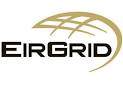 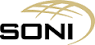